Причастие и деепричастие как особые формы глагола
(на материале «Оригинальные блюда русской кухни»)
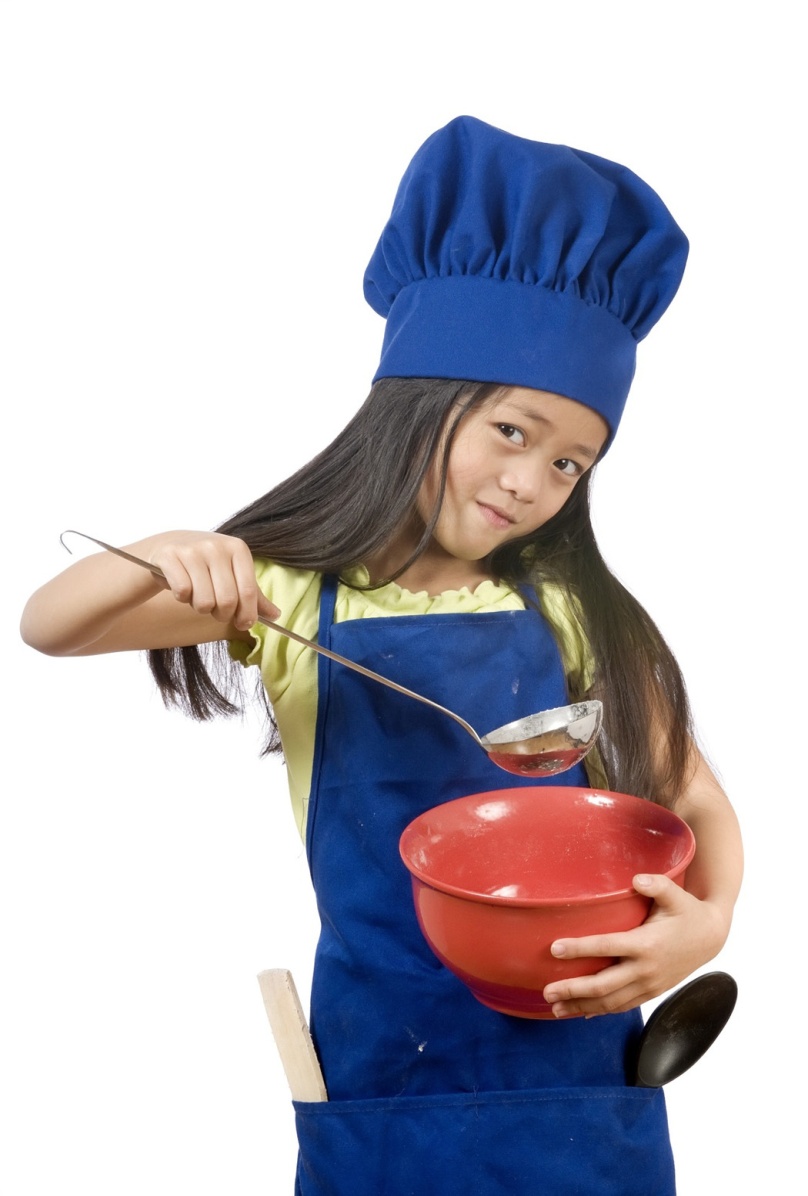 Заполнить таблицу «Сравнительная характеристика причастия и деепричастия»
От какой части речи образуются  причастие, деепричастие?
(Имя существительное, наречие, 
производный предлог, глагол, 
имя прилагательное)
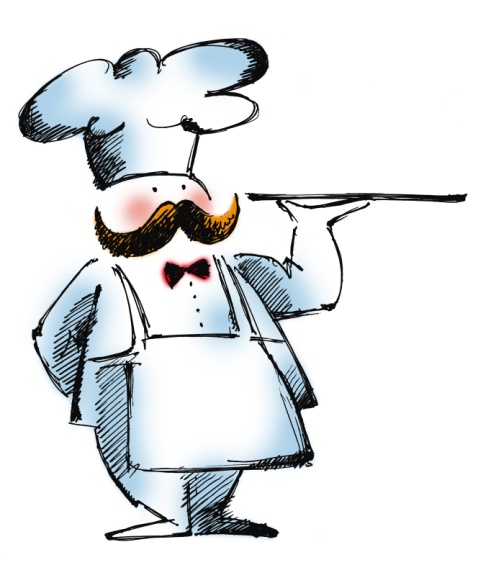 Заполнить таблицу «Сравнительная характеристика причастия и деепричастия»
На какие вопросы отвечают?
(Что делать? что, кто? 
что делая? что сделав? 
каков, какой?)
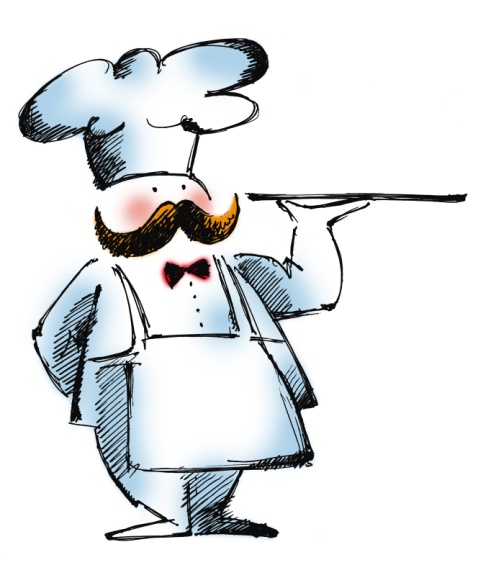 Заполнить таблицу «Сравнительная характеристика причастия и деепричастия»
Что обозначают?
(предмет, действие, признак, признак предмета по действию, добавочное действие)
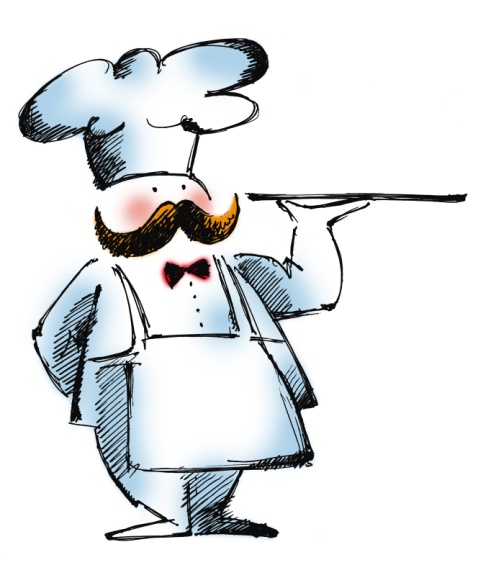 Заполнить таблицу «Сравнительная характеристика причастия и деепричастия»
Признаки каких частей речи сочетают в себе?
(существительного и прилагательного, 
глагола и прилагательного, 
глагола и наречия)
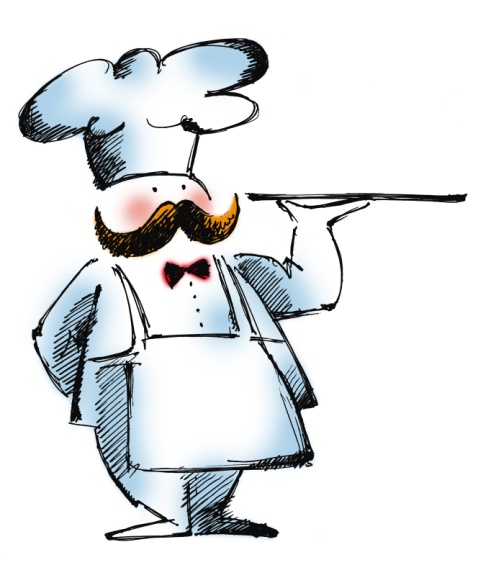 Заполнить таблицу «Сравнительная характеристика причастия и деепричастия»
Как изменяются?

(по лицам и числам;  по числам;  по родам, числам и падежам; 
не изменяется)
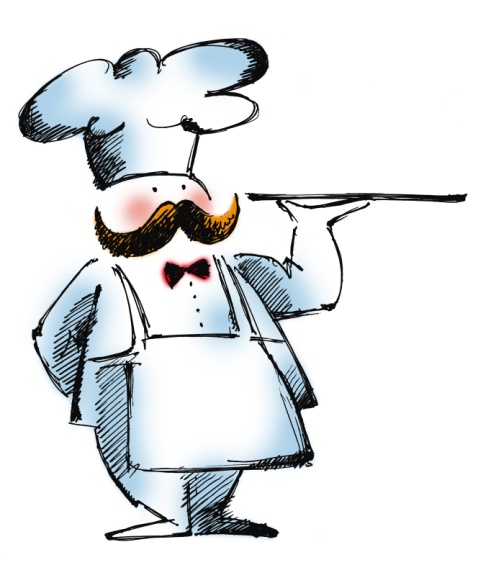 Заполнить таблицу «Сравнительная характеристика причастия и деепричастия»
Имеют суффиксы:
-ова (ева) - чик, -щик, -ок, -тель;

-а(-я), -в, -вши,-ши,-учи(-ючи);

-ущ(-ющ), -ащ(-ящ),-вш,-ш,-им,-ем(-ом), -енн( -нн), -т
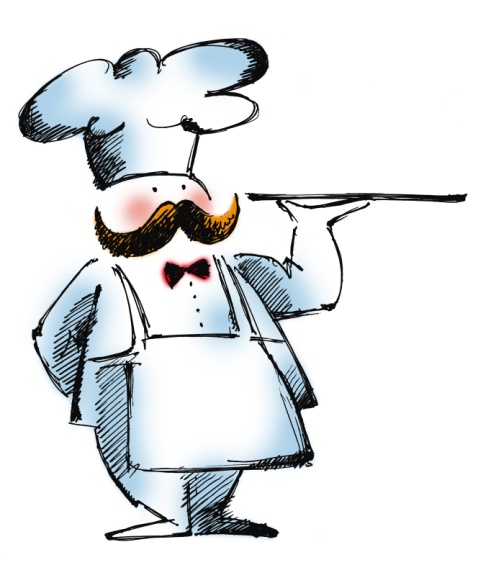 Заполнить таблицу «Сравнительная характеристика причастия и деепричастия»
Чем отличаются по морфемному составу?
1.Ничем.
2.Причастие имеет окончание, а деепричастие суффикс.
3.Причастие имеет суффикс, а деепричастие окончание.
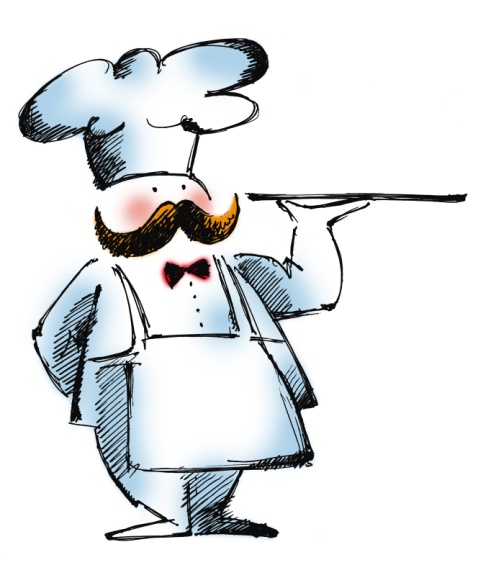 Заполнить таблицу «Сравнительная характеристика причастия и деепричастия»
Какими членами предложения могут быть?
(определением  и сказуемым; дополнением;  обстоятельством)
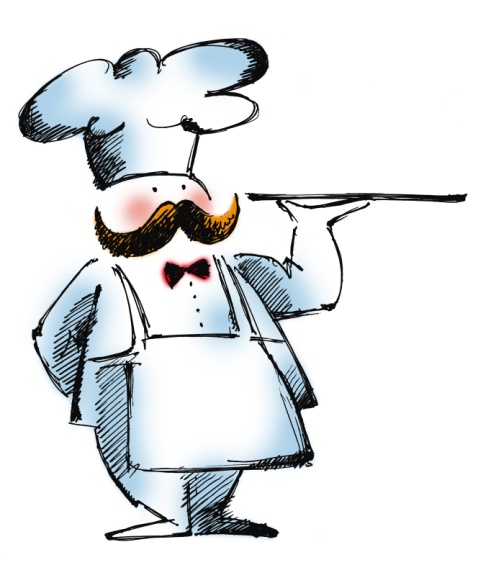 Заполнить таблицу «Сравнительная характеристика причастия и деепричастия»
Какую часть речи распространяют в предложении? 
1.Существительное  и глагол; 
2.существительное и местоимение;
3.глагол;
4.никакую не распространяет
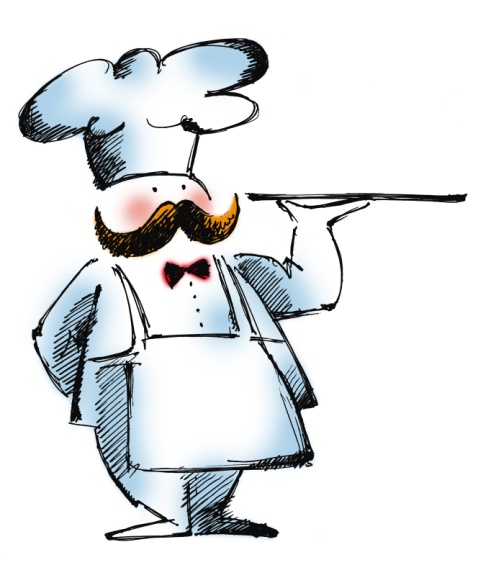 Заполнить таблицу «Сравнительная характеристика причастия и деепричастия»
Роль как средства выразительности 
1.Художественное определение; украшает имя и придаёт красоту образа;
2.Украшает глагол, «создаёт живописную картину  действия»
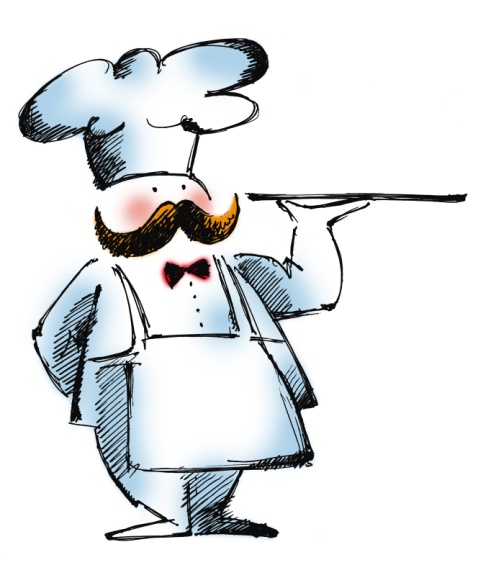 История современной русской кухни.
Шампиньоны, фаршированные  орехами и сыром
Орфография.(Проверь себя)
Шампиньоны, фаршированные  орехами и сыром
Тщательно промыв грибы, обсушите их. Удалив ножки, мелко нарежьте их. Шляпки обжарьте на растительном масле с обеих сторон. Измельчённый чеснок, натёртый сыр, обжаренные орехи , нарубленные ножом, сливки, ножки грибов перемешать, посолить, поперчить и добавить мускатный орех. Полученной начинкой наполнить шляпки, уложив их на противень, застеленный бумагой для выпечки, и поставить в духовку на 6 – 7 минут.
Картофельные шарики
Суффиксы причастийНазвание блюда: « Картофельные шарики»
Пирожки картофельные с грибами
Суффиксы деепричастийНазвание блюда : «Пирожки картофельные с грибами».
Помидоры, фаршированные тресковой печенью
Пунктуация.(Проверь себя)
Помидоры, фаршированные тресковой печенью 
     Подготовленные помидоры замариновать в течение 2 часов с растительным маслом , уксусом, солью и перцем. Наполнить помидоры заранее приготовленным  фаршем. При подаче положить в салатник, полив слегка оставшимся маринадом. На каждый помидор положить тонкий ломтик лимона , посыпать цедрой лимона, нарезанной очень тонко, и украсить зелёным салатом. Для приготовления фарша яйцо, мелко нарубив, смешать с каперсами, зеленью петрушки и нарезанной консервированной печенью. Всё это, добавив соус «Южный», заправить соусом майонеза.
Салат из сёмги
Грамматика(деепричастие).
Ответы:
2.Тщательно помыв  зелёные листья салата, порезать его небольшими ломтиками.
4.Помыв томаты, порежьте их большими ломтиками и положите поверх перца.
7.Приготовив соус из желтков, лимонного сока и чеснока, тщательно всё перемешать.
Грамматика(причастие).
1.Осетровую рыбу  припустить в бульоне,  который сварили заранее.
(Сваренном)
Утка, глазированная мёдом
Стилистика.(Проверь себя)
Утка, глазированная мёдом
      Вымытую и обсушенную утку посолить, поперчить как внутри, так и  снаружи. Затем  связанную кухонной ниткой  утку положить на решётку и подставить под неё сковородку. Запекать в предварительно разогретой духовке. Измельчённый лук добавить в сковороду. Айвовое желе, ликёр и уксус вскипятить. Полученной смесью смазать утку за некоторое время до готовности. Протерев соус через сито, удалив остатки жира с утки,  поставить её в тёплое. Добавить к соусу смешанный йогурт и бальзамический уксус и варить на огне несколько минут. Перед подачей посолить, поперчить, предварительно добавив зелень.